Geopolitica 3. Haushofer e Spykman
Pasquale Iuso
Corso di Laurea Magistrale in Politiche Internazionali e della Sostenibilità
Storia e geopolitica del Novecento
Quando nasce la Geopolitica
Il primo ad utilizzare questo termine fu il politologo svedese Kjellen nel 1916.
Fino a questo momento ci troviamo in una sorta di transizione dalla geografia politica
Con Kjellen il campo d’azione si amplia verso la concezione di uno Stato non solo in senso territoriale e geografico, ma anche culturale e politico
Dalla sua impostazione nasce la scuola tedesca che si raccoglie dal gennaio 1924 attorno alla rivista Geopolitik fondata da Karl Haushofer, che firmerà anche il primo numero di «Rivista Italiana di Geopolitica» nata nel 1939 per iniziativa di Giuseppe Bottai
Pan-regioni e Rimland: la geopolitica attorno alla seconda Guerra Mondiale
Le due teorie geopolitiche che prenderemo in considerazione oggi sono:
1. Teoria delle Panregioni – Karl Haushofer
2. Teoria del Rimland – Nicholas Spykman
La prima in qualche modo si rintraccia nello spazio vitale della Germania nazista
La seconda (anche se prodotta negli anni 40) segnerà il passaggio alla geopolitica contemporanea, in particolare della guerra fredda e dell’applicazione di quella del «contenimento» e della «risposta massiccia»
In entrambi i casi stiamo parlando della fase che precede e accompagna la 2GM, anche se la teoria di Spykman riceverà grande attenzione nella Guerra Fredda. 
Mantenere sempre punti storici e fattuali fermi: date, contesto, protagonisti. Le teorie geopolitiche leggono la storia non la producono
Le Pan regioni di Haushofer
Karl Haushofer (ufficiale tedesco, politologo e storico 1869-1946) denuncia l’imperialismo GB per sostenere la rivincita tedesca basandolo sull’intesa con URSS e Giappone, per abbattere il monopolio marittimo e coloniale
Mondo = pan regioni estese secondo i meridiani dotate di un equilibrio interno
Si ispira al nazionalismo tedesco differente dal nazismo. Questo prevedeva l’espansione illimitata verso est, mentre per Haushofer il nemico era GB, e le altre potenze marittime. 
Le pan regioni dovevano essere 4: la Pan-Europa, comprendente il Mediterraneo, l'Africa e il Medio Oriente fino al Golfo Persico; la Pan-America; la Pan-Russia, estesa fino all'India, ma non più menzionata a partire dal 1941; e la Pan-Pacifica, a egemonia giapponese, comprendente la Cina, l'Indonesia e l'Australia. Il sistema Mediterraneo avrebbe avuto una sua autonomia nell'ambito della Pan-Europa e sarebbe stato dominato dall'Italia.
Le Pan regioni di Haushofer
Di fatto si concentra su dove era arrivato Mackinder: conflitto permanente tra potenze marittime e potenze continentali dal quale la Germania era esclusa a seguito della sconfitta nella 1GM
La Germania deve tornare ad essere una grande potenza al centro del continente ma necessità del suo spazio.
Lo spazio germanico deve prevedere un allargamento fino a ricomprendere tutte le popolazioni di lingua tedesca
Questo spazio deve costituire un’area centrale autosufficiente
Questa centralità nel continente europeo presuppone, quindi, una limitazione della pressione francese e del ruolo di Parigi sul continente ma anche una delimitazione ad est nei confronti di Mosca
Karl Haushofer, il lebensraum e il mondo delle panregioni
Karl Haushofer negli anni ’30 del XX secolo elabora un modello che condurrà i posteri alla demonizzazione della geopolitica e l’utilizzo del termine geopolitik.
A lui si deve la massima concettualizzazione del Lebensraum (spazio vitale), presupposto fondamentale per la giustificazione dell’espansione tedesca, descritta di fatto nel modello geopolitico delle panregioni.
Fu processato ma assolto per crimini di guerra; poco dopo morì suicida con la moglie. 
In questo caso il mondo viene diviso in regioni, delimitate – approssimativamente – da una linea longitudinale (che separa il Nord, “centro”, dal Sud, “periferia) e da due latitudinali (che separano i tre grandi blocchi mondiali, dell’Ovest, del centro e dell’Est).
Karl Haushofer, il lebensraum
Karl Haushofer, il lebensraum e il mondo delle panregioni
I tre centri (in neretto sulla cartina)corrispondono alle tre principali potenze dell’epoca :  
a ovest, il paese leader della panregione americana sono gli Stati Uniti. Il Centro e Sud America corrispondono alla periferia dell’Impero, dai quali gli statunitensi possono attingere per poter mantenere il proprio lebensraum. 
al centro l’Europa con la leadership tedesca ed espansione verso sud e sud-est
all’estremo oriente la panregione con la leadership del Giappone 
La quarta panregione russo-siberiana non viene considerata allo stesso livello perché mentre gli USA hanno un loro spazio vitale, ciò non vale a pieno per Germania (leader della regione euroasiatica) e per il Giappone (leader del blocco Oceanico). La principale differenza è nell’assenza di spazio, necessario per il mantenimento della popolazione. 
Nota: https://www.termometropolitico.it/1248303_mappe-geopolitiche-globalizzazione.html
Karl Haushofer, il lebensraum e il mondo delle panregioni
Il modello geopolitico di Haushofer e i suoi dettami giustificarono la campagna militare tedesca. 
Haushofer ricorre spesso a metafore biologiche Una tra tutte, il soffocamento – come se lo Stato stesso fosse un essere vivente.
Il lebensraum e il riferimento continuo al darwinismo, oltre che alla forte componente dell’estetica della violenza permisero di legittimare – almeno all’interno della popolazione tedesca – la grande offensiva di Hitler sia verso l’Europa occidentale sia verso la Russia di Stalin. 
Il fondamento del modello, tuttavia, non è di carattere ideologico bensì di natura pragmatica. Pertanto, si tratta di un modello legittimatore di pratiche politiche realiste.
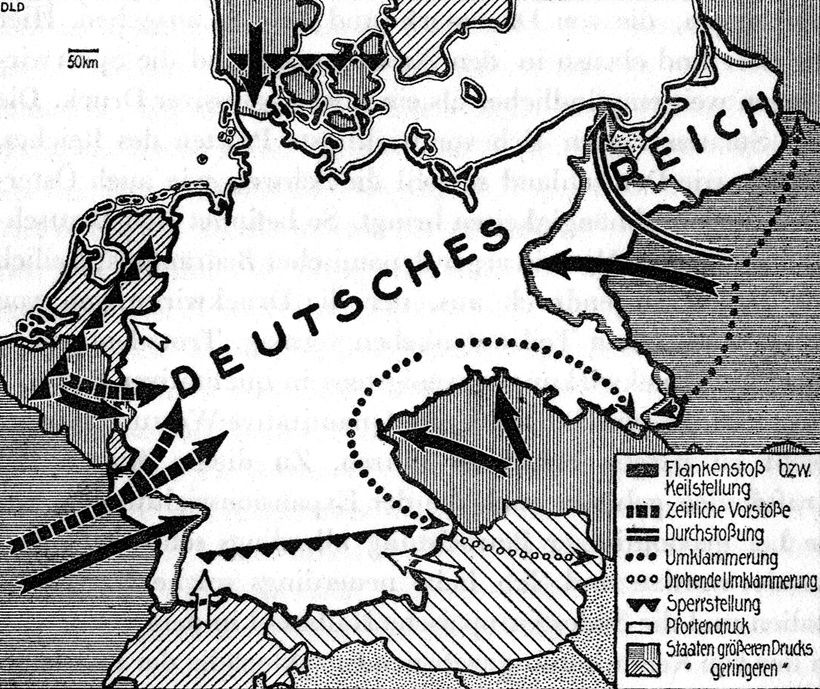 TENERE SEMPRE IN CONSIDERAZIONE GLI AVVENIMENTI; LE CULTURE, LE DATE, IL MOMENTO STORICO. Questa carta selezionata da Edoardo Boria mostra la Germania accerchiata: una percezione molto diffusa in seguito al Trattato di Versailles (1919). (Fonte Limes 2014)
Spykman
Nikolas J. Spykman nasce in Olanda nel 1893 per migrare in Usa nel 1920 dove insegna a Yale. Muore nel 1943. La sua opera più importante (The geography of the peace) è pubblicata postuma nel 1944
Il punto cruciale delle sue riflessioni è il nodo indissolubile fra geografia e relazioni internazionali l’unico approccio – nella sua impostazione – che condurrebbe ad una politica estera pragmatica, attiva – quindi – per il ruolo assunto dagli USA a livello globale.
Si tratta in pratica della teoria del potere peninsulare elaborata in polemica con l’idealismo di Wilson e l’isolazionismo USA. 
Gli Stati Uniti dovevano mantenere la loro potenza attraverso un nuovo ordine mondiale coerente con i propri interessi
Spykman e il Rimland
Centro della conflittualità è la fascia insulare e peninsulare intermedia  fra il controllo degli oceani (area Marittima Esterna) – riconducibile alla zona Europea Occidentale e dell’Asia Orientale – e l’isola mondo continentale di Mackinder (in pratica la massa euroasiatica).
Questa fascia è il Rimland. 
Dal Rimland sono partiti gli assalti al potere mondiale
Se massa euroasiatica e Rimland si fossero uniti sarebbe stata la fine degli USA che sarebbero stati circondati (ruotate il planisfero mettendo al centro USA)
Gli USA, quindi, dovevano ricercare un equilibrio con l’URSS ma, stante la pressione di Mosca sull’Europa, gli USA (per i propri interessi globali) dovevano impedirlo e quindi essere presenti in Europa
Spykman e il Rimland
Attenzione a quando scrive e vive, perché siamo negli anni che precedono il bipolarismo USA/URSS

VEDREMO A PARTE LA GEOPOLITICA DELLA GUERRA FREDDA 

Se osserviamo la carta che segue notiamo subito come questa impostazione globalista e non isolazionista di Spykman
Da una parte sembra anticipare attraverso il fattore geografico la contrapposizione della guerra fredda
Da un’altra parte si muove decisamente in opposizione alla statica politica di sicurezza e di isolazionismo degli USA
Da un’altra ancora come la forza di uno Stato si misurasse certamente dal potere centrale sul proprio territorio ma, per una sua difesa avanzata e quindi per i propri interessi nazionali, dovesse avere influenza sull’area circostante (ad esempio fascia intermedia di Stati)
Spykman e il Rimland
Spykman e il Rimland
Per Mackinder l'impero zarista, all'epoca, largamente coincidente con l'Heartland, rappresentava il centro del sistema

Spykman si concentra invece con il semicerchio che si posizione attorno all’isola-mondo.

Il Rimland è il punto strategico di massima importanza perché si caratterizza per la presenza di paesi ricchi, tecnologicamente avanzati, con grande disponibilità di risorse e facile accesso ai mari. 

Ha dimensione marittima e terrestre che lo rende debole e quindi attaccabile da entrambi i fronti.
Spykman e il Rimland
Una debolezza che rappresenta la sua forza di negoziazione fra le future potenze egemoni (USA E URSS) 

Zona di mediazione fra le due potenze extraeuropee e luogo di sviluppo di quelle che saranno gli attriti e le guerre per interposta potenza del secondo Novecento. 

La maggiore minaccia dal punto di vista geopolitico sta proprio nell'unione tra Heartland e Rimland sotto uno stesso potere. 

L'unificazione di quest'area porterebbe a un blocco dei commerci, causato dall'autosufficienza dall'"isola mondo"
Spykman e la teoria del Rimland
I punti teorici più importanti che Spykman sviluppa sono due.
Nel primo (Strategia USA nella Politica Mondiale – 1942) sostenne l’intervento USA nella 2GM polemizzando contro le tendenze isolazioniste perché limitarsi alla sfera occidentale del globo non avrebbe portato a risultati. Gli Usa non avrebbero potuto difendersi contro una potenza continentale egemone in Eurasia perché gli Usa non sarebbero sopravvissuti sotto il profilo economico, laddove fosse stato impedito l’accesso alle risorse energetiche africane e mediorientali.
Il concetto di Rimland viene esposto postumo nel 1944 nel volume La Geografia della Pace; E’ il Rimland il centro della conflittualità mondiale, era necessario mantenere il controllo dell’area 

Attraverso la sua teoria si avvia in USA la sconfitta dell’isolazionismo e all’affermazione della politica di impegno eurasiatico e globale.
Spykman e la teoria del Rimland
Una teorica alleanza USA/URSS aveva tuttavia molti limiti. Rimase in apparenza tale solo durante la 2GM, ma terminò non appena essa finì (le conferenze dei tre grandi ne sono il segno più evidente)
Oltre ai motivi ideologici il vero punto era la pressione che storicamente Mosca esercitava sul Rimland (dagli Zar in avanti); un fatto che nella seconda metà del 900 avrebbe costretto USA a intervenire.
Se ciò fosse avvenuto gli USA avrebbero dovuto stringere alleanze con l’Europa e l’Estremo Oriente (il sistema di alleanze che vedremo più avanti) ma anche armare la Germania contro Mosca
Mentre, nella lontana ipotesi di assenza di minacce da parte dell’URSS, la Germania doveva invece essere disarmata per impedire che espandesse la sua pressione (quindi alleanza con URSS)
Spykman e la teoria del Rimland
Le conseguenze della teoria del Rimland sono molteplici:
Superamento nei suoi anni dell’ipotesi di un assetto internazionale basato sull’internazionalismo di Wilson attraverso una sorta di governo internazionale delle potenziali crisi e delle guerre (la SdN)
Il forte realismo di Spykman determina una continua ricerca di sicurezza fra gli Stati e quindi punta al raggiungimento di un equilibrio tra potenze 
Centralità e rafforzamento del peso geografico dei territori e della loro conformazione. Un elemento che determina un ambiente tendenzialmente conflittuale per le singole aspirazioni di potenza, ma anche al semplice sviluppo economico, commerciale, spaziale: geopolitica e strategia politica, economica e di potenza tendono quindi ad avvicinarsi al fine di raggiungere una politica estera globale (in  pace e in guerra)
Spykman e la teoria del Rimland
Vedremo tre mappe diverse che rappresentano la teoria di Spykman.
La prima riguarda il rapporto fra potere continentale (Heartland) potere marittimo (Sea power) e la cintura periferica (Rimland)
La seconda riguarda sempre quel rapporto, ma pone in evidenza il nuovo mondo (New world) che, in questo caso, si estende su una linea del tutto esterna allo schema tradizionale: rappresenta il punto di equilibrio (teorico) fra landpower e seapower 
La terza riguarda – nella visione realistica di Spykman – la struttura del mondo secondo la sua teoria suddividendolo in 5 zone: 
1)Zona centrale euroasiatica 
2) Zona del Rimland che comprende l’Europa, il Medio Oriente, l’Asia meridionale e orientale (di importanza strategica superiore all’Hertland)
3) Il nuovo mondo (il continente americano in quanto tale)
4) Le isole o continenti marittimi (Africa e Australia)
5) La grande cintura oceanica
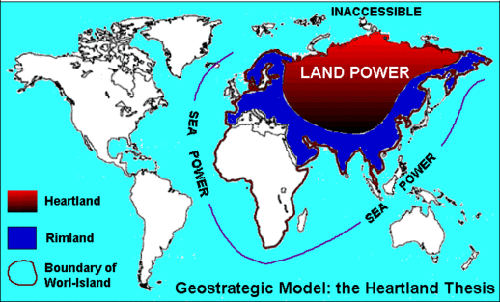 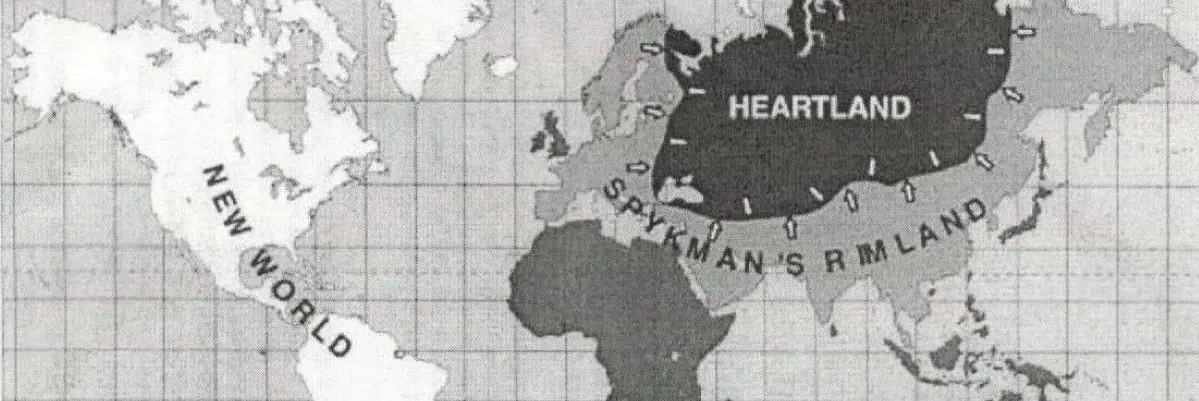 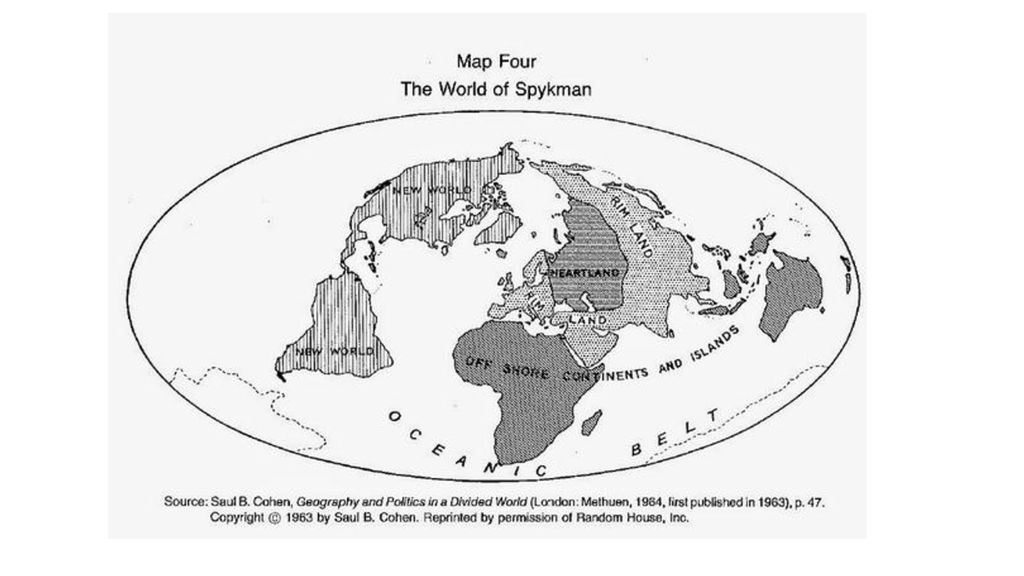 Spykman
E’ considerato il padre della politica del Contenimento USA verso URSS, ma anche alla base del duopolio imperiale USA/Russia (Guerra fredda)
Riformula la teoria dell’Hearthland evidenziando il ruolo e l’importanza del Rimland: si rovesciano le dinamiche e inserisce USA nella dimensione globale delle relazioni internazionali.
Fascia costiera della massa euroasiatica (Rimland) vs pianure centroasiatiche (Hearthland)
L’Hearthland rimaneva nella massa euroasiatica, ma il modello »vedeva i popoli dell’interno spingere verso le regioni che si affacciano sui mari e i popoli marinari dell’arco costiero (Rimland) in costante rivalità fra di loro, perché il mondo si controlla sulle rotte marittime, non dall’interno dei continenti» (http://www.fondazionecdf.it/index.php?module=site&method=article&id=3751)
Spykman
Gli Stati Uniti sono una grande potenza perché controllano entrambi gli oceani, mentre gli stati con grandi territori ma con flotte modeste e porti di scarsa rilevanza sono potenze secondarie. 

Il modello si rivelò utile sia per capire le dinamiche storiche del passato sia per elaborare la strategia vincente per la Seconda guerra mondiale. 

Questo modello continua a porre l’Eurasia al centro del mondo, cioè dà per scontato che chi controlla l’Eurasia domini il mondo intero. 

*) http://www.fondazionecdf.it/index.php?module=site&method=article&id=3751
Spykman
Se così è, l’attuale politica cinese di sviluppo delle grandi infrastrutture  dalle coste cinesi fino ad Atene e Amsterdam, passando tramite la Russia o a sud di essa, appare per USA un pericolo intollerabile, tanto quanto la nuova pressione imperiale Russa e, in parte, turca. 
Ancor più se prendiamo in considerazione la penetrazione di Pechino in Africa, in Mediterraneo e lungo l’Adriatico verso i porti che aprono i mercati centro europei.
Oggi questo modello è ancora utile, ma da rivedere valutando se il controllo dei mari, dei cieli, dello spazio sarà sufficiente per opporsi ai nuovi sistemi di comunicazione e del cyberspace  
*) http://www.fondazionecdf.it/index.php?module=site&method=article&id=3751
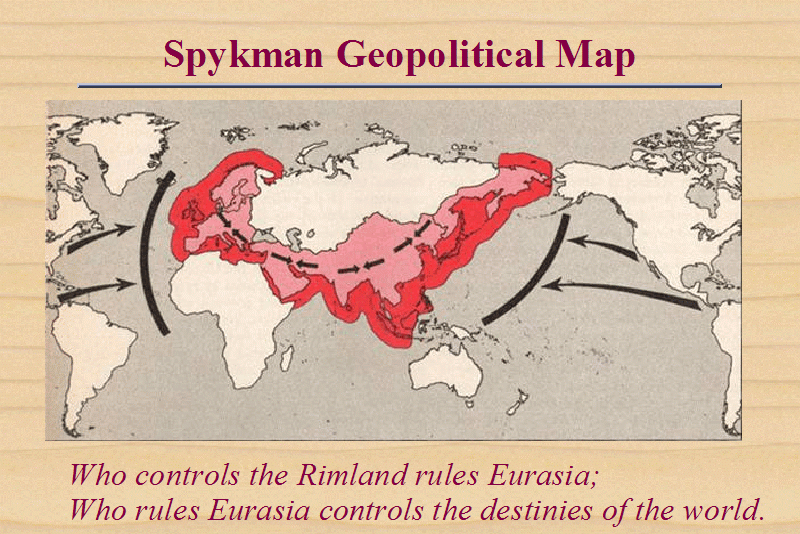